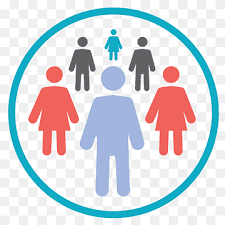 Tema II. Método Estadístico.Asunto: Estadísticas de Morbilidad, Recursos y Servicios.
Sumario:
Estadísticas de morbilidad.  Concepto y utilidad.
Fuentes de información de la morbilidad.
Medición de la morbilidad. 
Sistemas de Información Estadísticos de Morbilidad en Cuba.
Estadísticas de recursos y servicios.  Utilidad.
Medición de los recursos y servicios.
MORBILIDAD
Las Estadísticas de Morbilidad son toda la información numérica sobre las enfermedades, traumatismos y sus secuelas, incapacidades y otras alteraciones de la salud diagnosticadas o detectadas en la población durante un período de tiempo.
Son útiles para conocer:

 Cantidad de personas que sufren una enfermedad.
  Recursos médicos que se necesitan y las pérdidas financieras que causan estas enfermedades.
 Gravedad de las enfermedades
 Eficacia de las medidas de prevención.
 Distribución de las enfermedades según edad, sexo,    ocupación, etc y comportamiento en el tiempo.
Morbilidad general:
Mortalidad general.
Diagnósticos de egresos hospitalarios.
Diagnósticos de consultas ambulatorias.
Exámenes masivos a la población
Enfermedades transmisibles.
Enfermedades dispensarizadas
Registro de cáncer.
Fuentes de información para el estudio 
de la morbilidad:
Morbilidad específica:

 Grupos de edad, menores de 1 año, menores de 5 años, tercera edad, adolescentes y otros.

Morbilidad de embarazadas

c) Mortalidad y morbilidad laboral y escolar.

d) Morbilidad según sexo, escolaridad, zona de residencia etc.
MEDIDAS DE MORBILIDAD
* Tasa de incidencia
* Tasa de prevalencia
* Tasa de letalidad
Expresa el riesgo de contraer una enfermedad en una población dada en un período de tiempo determinado.
Ejemplo: 
Villa Clara. Año 2014. 
Tasa Incidencia Tuberculosis = 8.2

Interpretación:
En Villa Clara en el año 2014 hubo 8.2  nuevos casos de tuberculosis por  cada 100 000 habitantes.
Expresa el riesgo de padecer una enfermedad en una población dada y en un período dado.
Ejemplo: Villa Clara.  Año 2014.   
Tasa Prevalencia Tuberculosis = 5.9

Interpretación:
En Villa Clara en el año 2014 hubo 5.9  casos de tuberculosis por  cada 100 000 habitantes.
Mide la severidad de la causa de muerte.
Tasa letalidad Hepatitis viral =   175 * 100 =   0,44 
       (Cuba)                                    396      
  
En Cuba en el año 2014 hubo 0.44  fallecidos por Hepatitis viral  por cada 100 enfermos.
Casos según tipo de hepatitis:   A: 259      B:19       C:118
Sistemas de información estadísticos (SIE) de morbilidad en Cuba. 


 SIE de Enfermedades de Declaración Obligatoria (EDO).

 SIE de Registro Nacional de Cáncer.

 SIE de morbilidad laboral.

 SIE de egresos hospitalarios
Incidencia de algunas enfermedades de declaración obligatoria, 2013-2014
ESTADÍSTICA DE RECURSOS
Es la información numérica cuantificable acerca de los recursos con que cuenta el Sistema Nacional de Salud para cumplir sus propósitos y elevar el estado de salud de la población.
Los recursos pueden ser: Humanos, medios de producción, bienes producidos, equipos, unidades de salud, locales de consulta, etc.
Los indicadores de recursos se agrupan en:
Médicos por habitantes  =
Volumen de los recursos
Camas por    habitantes  =
Número de médicos, (6 120)
Tasa de médicos por habitantes. (78.1  x 10 000 habitantes)
Interpretación: 
En Villa Clara en el 2014 hubo 78.1 médicos por cada 10 000 habitantes
El volumen de los recursos existentes puede relacionarse con la población beneficiada y  con los servicios prestados
Ej: camas por habitantes. 
En Villa Clara en el año 2014 hubo 5.2 camas por cada 1000 habitantes
o relacionar recursos entre si (enfermeras por médicos , estomatólogos por habitantes.
Ej enfermeros por médicos.  (6 478/6 120*100)
En Villa Clara en el año 2014 hubo 105 enfermeros por cada 100 médicos.
Aprovechamiento  de los recursos
Consultas por Médicos        =
Número de médicos (6 120)
Número de consultas (6 559 789)
Número de consultas por médicos (1071.8  x médicos)
Interpretación: 
En Villa Clara en el 2014 hubo aproximadamente 1072 consultas por médicos.
MEDIDAS DE SERVICIOS
Se refieren a la información numérica acerca de los servicios que ofrece el Sistema Nacional de Salud a la población con el fin de elevar su estado de salud.
Los indicadores de servicios se agrupan en:
Número de consultas
Cantidad de servicios prestados
Consultas por habitantes.
En muchas ocasiones se relacionan los servicios con la población  beneficiada (consultas por habitantes, pruebas citológicas por población femenina de 25-60 años.
Número de consultas, (6 559 789)
Número de consultas por habitantes. (8.4  x  habitantes)
Interpretación: 
En Villa Clara en el 2014 hubo 8.4 consultas por habitantes.
Calidad de los servicios prestados.
Ejemplo: Unidad de cuidados Intensivos . Hospital General Docente “Abel Santamaría”. Pinar Del Río. 2010

Mortalidad  Bruta  Hospitalaria .=    122         x  100   =  30.3 
                        402

En la Unidad de Cuidados intensivos del Hospital “Abel Santamaría” de  Pinar Del Río en  2010 hubo 30,2  defunciones hospitalarias por cada 100 egresos
Mortalidad Neta Hospitalaria.=  12       x 100  = 2.98 
                          402 



En la Unidad de Cuidados intensivos del Hospital “Abel Santamaría” de  Pinar Del Río en  2010 hubo 2.98 defunciones de más de 48 horas de hospitalización por cada 100 egresos.
Hospital Provincial Clinico quirúrgico Docente "Celia Sánchez Manduley", Manzanillo, Granma  en el 2010
Mortalidad  = No. defunciones por cirugía de urgencia x 100
Por cirugía             Total de Cirugía 
Urgencia                
(Adulto Mayor)
Mortalidad  =   67   x   100  =   15.0  
 Por cirugía      447  
 Urgencia  
 (Adulto Mayor)
En el Hospital "Celia Sánchez Manduley", Manzanillo, Granma  en el 2010 hubo 15 defunciones de adultos mayores en cirugía de urgencia por cada 100 operados.
CONCLUSIONES
Las estadísticas de morbilidad permiten identificar patrones de enfermedades, tendencias epidemiológicas  y necesidades de atención. Sus principales indicadores son incidencia, prevalencia y letalidad.
 Las estadísticas sobre recursos son claves para optimizar su uso y garantizar la equidad. Estos pueden ser humanos y materiales.
 Las estadísticas de servicios miden cobertura, demanda y utilización de los servicios que son esenciales para la gestión operativa.
Orientación al estudio independiente
1) Estudiar los indicadores de morbilidad y de recursos y  servicios estudiados en clase en el Libro de Texto Informática Médica II. Capítulo 13. pág 509-524.
Revisar los ejemplos de las páginas 517 y 524 donde se calculan e interpretan indicadores de morbilidad y los de recursos y servicios.
2) “Visitar”  el portal de INFOMED para revisar las estadísticas de morbilidad y de recursos y servicios que aparecen publicadas en el Anuario Estadístico del 2023.
Bibliografía: Libro de Texto Informática Médica II. Capítulo 13. Páginas 509-524.